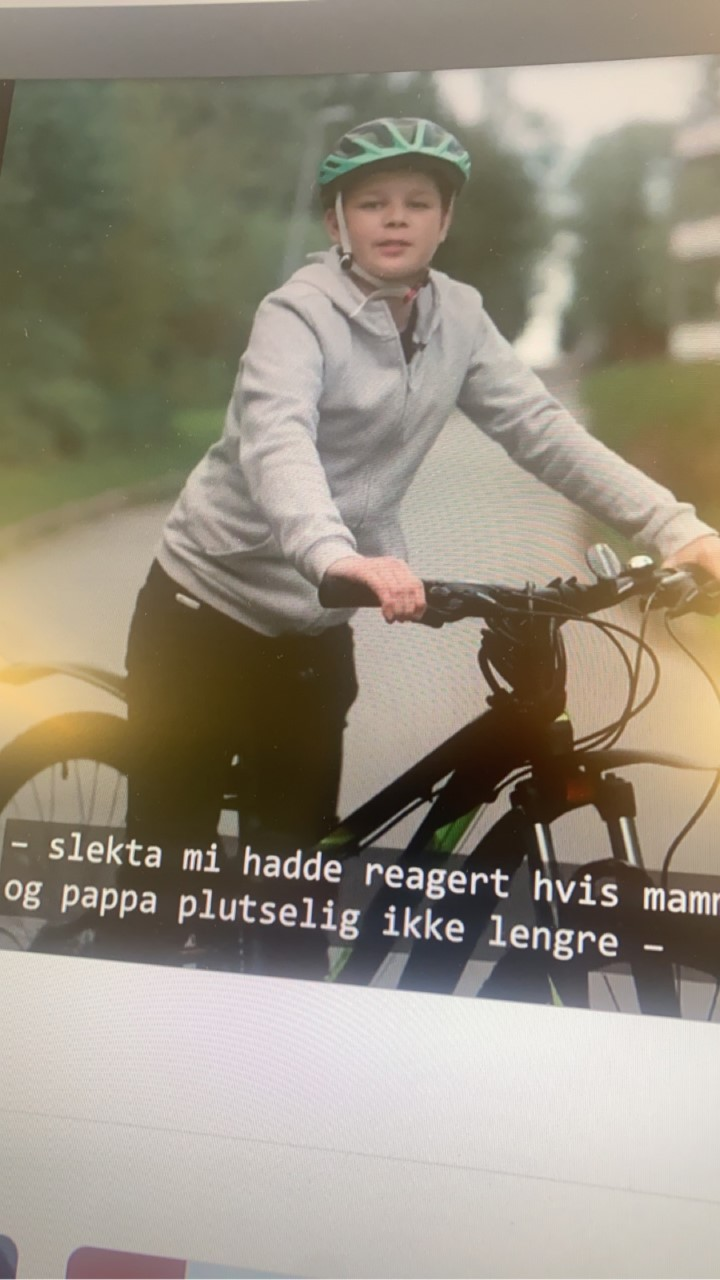 Film
Slekta Rundt: Mormor og bestefar - YouTube
Innlegg webinar Statsforvalteren og Bufetat 14.04.23
Tidslinje fosterhjemsrekruttering
Planlegging, 4-8 uker               Familierådsdagen                     Oppfølging
Gjennomføre familiens plan, 3-5 mnd, oppfølgende familieråd
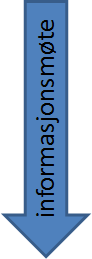 Utredning av potensielle hjem som har meldt seg, sammen med fosterhjem-tjenesten. Anbefaling-godkjenning/ underkjenning
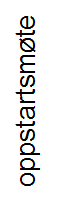 Del 3

Presentasjon av familiens  plan, godkjenning
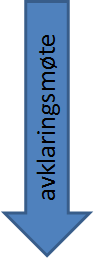 Del 1
Info fra fagfolk, rådgiver fra fosterhjemstjenesten er med også her
Del 2

Familien og nettverkets tid for  diskusjon og svar på spørsmål
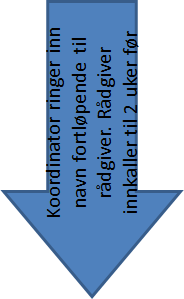 Innlegg webinar Statsforvalteren og Bufetat 14.04.23